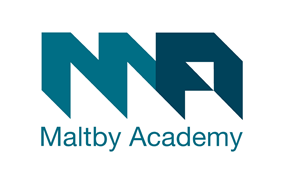 Before you start
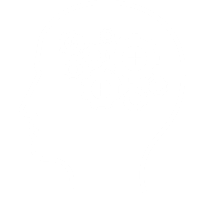 Mental health and emotional wellbeing
KS3
Home-learning lesson 2: 
Healthy coping strategies
To start, play this slideshow from beginning
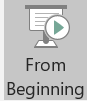 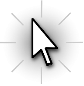 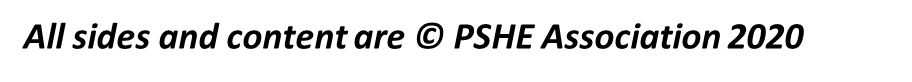 1
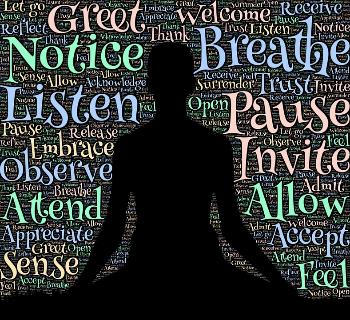 Home learning lesson 2:
Healthy coping strategies
We are learning:
healthy ways to manage difficult feelings or challenging circumstances
about the impact of social media on mental health and emotional wellbeing
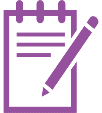 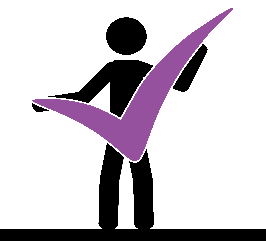 We will be able to: 

recognise circumstances leading to intense emotions that may be difficult to manage
explain a range of positive strategies for managing difficult emotions
assess whom, how and why to ask for support when it’s needed
evaluate the positive and negative impact of social media on emotional wellbeing
On a sheet of paper, make a mind-map of all the healthy coping strategies you can think of that could help someone manage strong feelings and emotions
Healthy coping strategies
(positive ways of coping or managing strong feelings or emotions)
© PSHE Association 2018
Managing intense feelings
People experience emotions at a variety of levels over time, and the way they manage these emotions can change based on context and the level of emotion.

How would you answer these questions?
Is feeling intense emotions every now and again a problem?
When might intense emotions become a problem?
Is feeling intense emotions every now and again a problem?
Feeling intense emotions every now and again is not necessarily a problem. For example, occasionally feeling furious for a good reason, is not necessarily a problem.
When might intense emotions become a problem?
If someone has extreme feelings, an overwhelming number of negative feelings, or experiences these feelings for no apparent reason, they may need more support. 

For example, they may need to speak to someone they trust, or they could ask for help from one of the organisations signposted at the end of this lesson.
6
A day in the life: Logan
Stuck?

Click here for ideas
Did you notice anything about…
Logan’s phone use?
His diet and eating habits?
His sleep pattern?
Logan’s interest in football?
His friendship with Matt?
His homework habits?
Now read through Logan’s day in Resource 1, and as you do so, note down or highlight everything that happens, or that Logan does, that could have either a positive or negative effect on his emotional wellbeing.
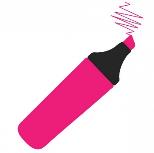 Read the examples of healthy coping strategies on the next slide.

Write down three that you think will be most helpful for Logan.
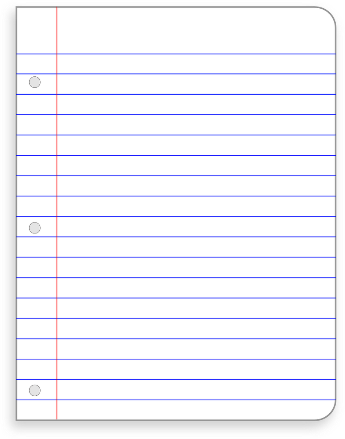 Logan could try:
1…
2…
3…
I find listening to music really helps me. Sometimes I listen to angry songs or happy songs depending on my mood.
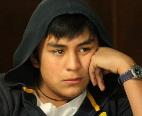 I write a letter to someone, explaining all my feelings and what they have done to upset me. Then I rip it up and throw it away.
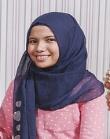 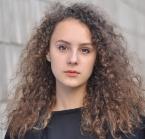 I use exercise to let off steam. I find it completely distracts me from everything else.
My advice would always be to talk to someone.  My Dad’s a good listener, and so is my best friend, but I’ve also contacted Childline before on webchat.
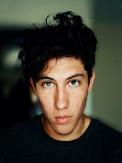 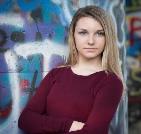 My favourite way to relax or cheer myself up is to take a long, relaxing bath and then read my favourite book.
I found some mindfulness apps online. I listen to them to help me meditate. They have specific ones for helping with different feelings.
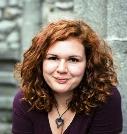 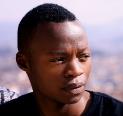 I always go for a long walk by myself to unwind. When I’m by myself I sometimes scream and shout – or even cry- I think it’s good to let your emotions out.
I use a stress ball. Sometimes I really want to break things, but I found positive ways to manage that, like smashing ice cubes onto the floor or tearing up our pile of recycling.
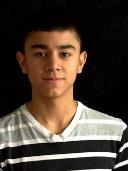 9
Healthy coping strategies
Different techniques will appeal to different people. Trying a range of strategies can help a person to find out what works best for them. 

If a person’s healthy coping strategy involves something online, they may need to weigh up the pros and cons of being online and social media. This is because there are a range of ways this can influence wellbeing.
10
Plus and minus
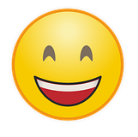 List all the benefits to young people’s emotional wellbeing from being online and using social media, that you can think of.
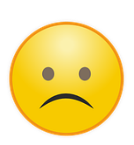 List any challenges you can think of to young people’s emotional wellbeing from being online and using social media
Stuck?

Click here for a different activity
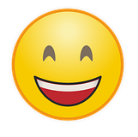 Examples of benefits
meeting people around the world
sharing interests
it’s fun, it’s an easy / quick / cheap way to communicate
can express self creatively
gives people confidence to be who they want to be
access to support groups
time to think about what to type/say
availability of wellbeing support (e.g. meditation apps).
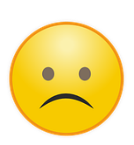 Examples of challenges
peer pressure
cyber-bullying
expected to always be available
might feel excluded from certain groups (e.g. don’t have the app)
sleep deprivation
people behave differently online than they would face-to-face
can see upsetting content accidentally
fear of missing out (FOMO)
jealousy caused by looking at others’ social media accounts
12
Advice for social media
Write a letter of advice that you would give to social media companies to help them promote young people’s emotional wellbeing. 

What could be done to improve young people’s experience of social media in general?
How can social media be used to celebrate people’s individuality and self-expression?
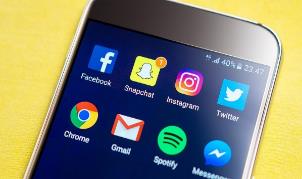 Stuck?

Click here for a different activity
Write one top tip to social media companies about how they can help young people to have a positive experience.
If you can, ask a friend or family member what their top tip would be.
How could social media companies help young people?
There are lots of different ideas you might have about how social media companies could help young people have a positive experience.
Here are a few examples, though you may have many other ideas yourself (click each box for more details):
Providing easy-to-find reporting services.
Providing moderation services.
This means someone checks a post before it is seen by others. 
This means it is less likely that young people will see inappropriate or upsetting content.
This allows young people and others to report bullying or inappropriate content. 
This means that if someone is unhappy with something that has been said or shared over social media, they can report it and have it removed.
Timer alerts to show young people how long they have been online for.
Signposting places to get help with concerns.
This may help to empower young people to balance their time online and offline.
They could also provide ways to set ‘inactive’ times in which notifications are not sent so they don’t disturb sleep or contribute to a fear of missing out (FOMO.)
Social media companies could give a clear link to organisations that can help young people who are worried or concerned about things they experience online. For example, the organisations listed at the end of this lesson.
Go back to your mind-map. Add any new ideas you have, based on your learning today (try to include ideas for keeping online strategies positive)
Healthy coping strategies
(positive ways of coping or managing strong feelings or emotions)
15
Further support
There are lots of places to get advice about emotional wellbeing, social media or to discuss feelings.


ChildLine:
www.childline.org.uk  Phone: 0800 1111

Young Minds:
www.youngminds.org.uk

Samaritans:
www.samaritans.org Phone: 116 123

In a crisis, text ‘Shout’ to 85258
If you have questions or concerns, you can always speak to your parent or carer, or contact a teacher in school for more advice and support.
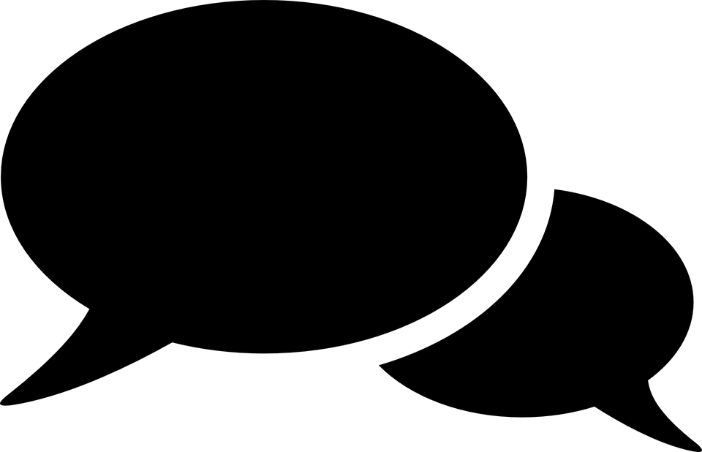 16
More activities
Reflective journal
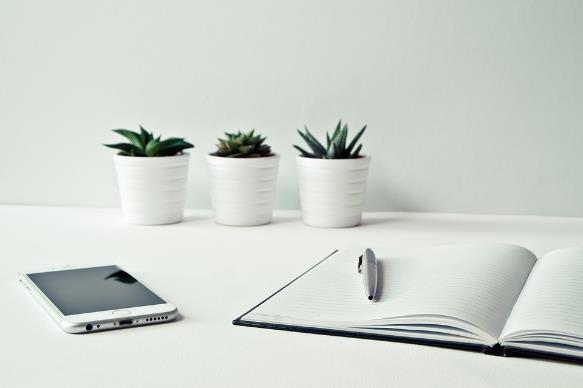 Keep a reflective journal for a week. 

Note down any difficult feelings encountered and any strategies you used to manage them. 

This is a private reflection activity and will not be shared with your teacher or others.